Latvian week : students were able to discover Latvia through differents workshops: dance
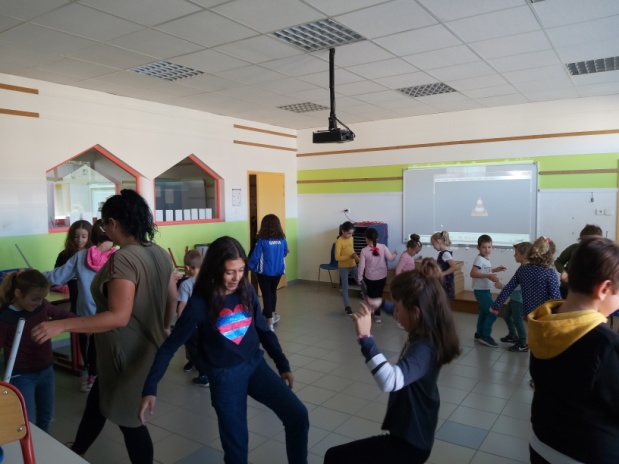 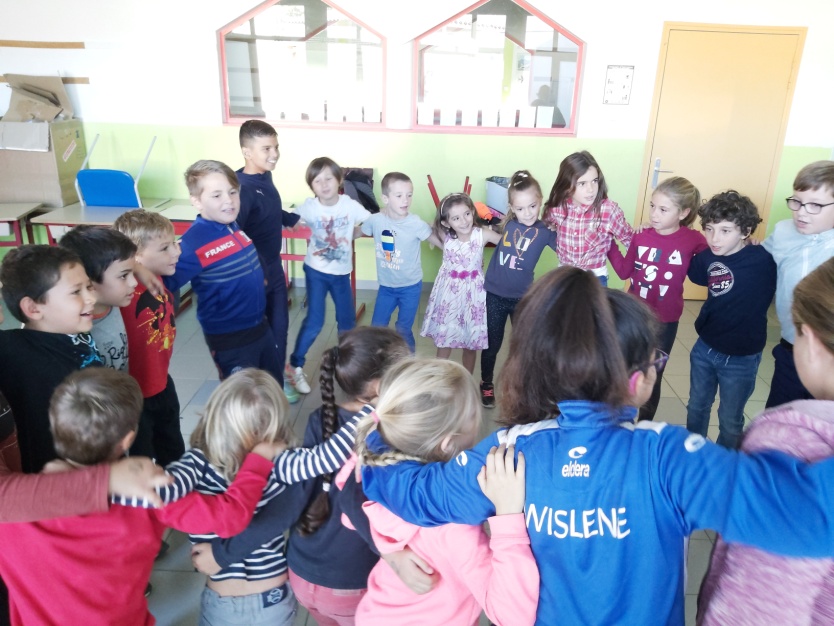 Make flowers wreaths out of crepon paper
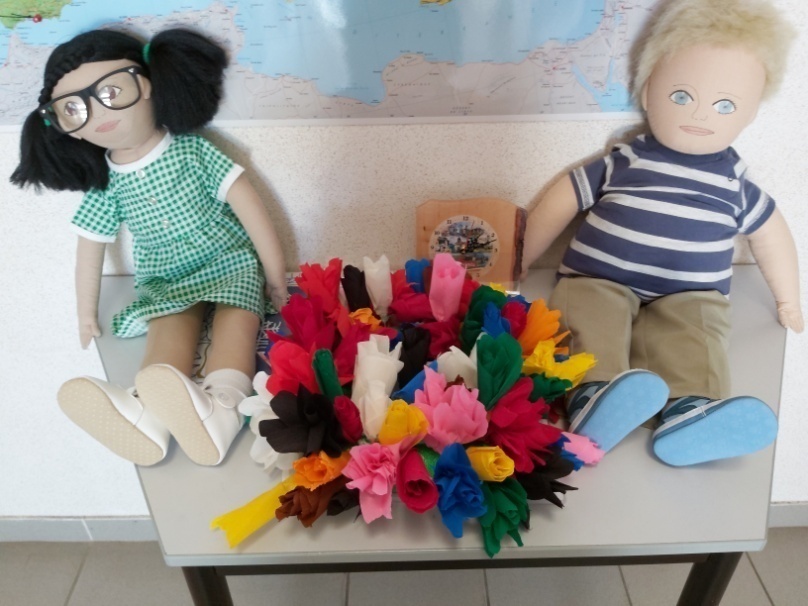 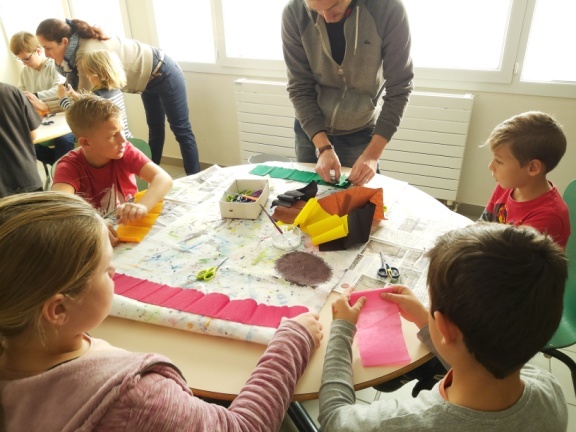 Dress mannequins with traditional clothes
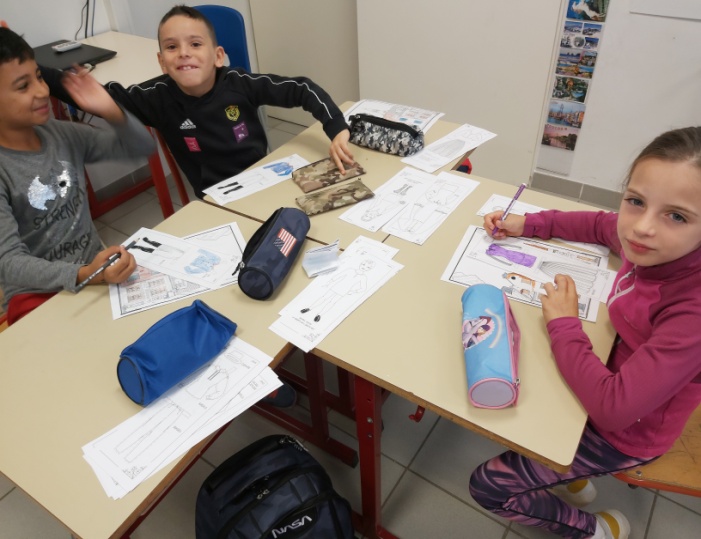 Make art like Rothko
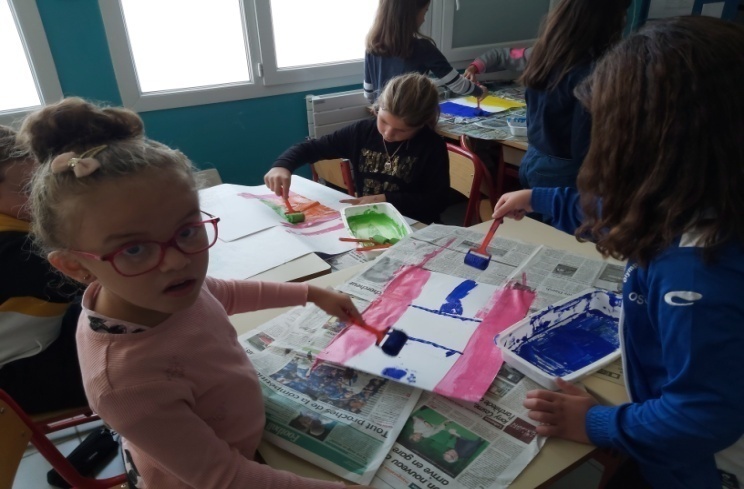 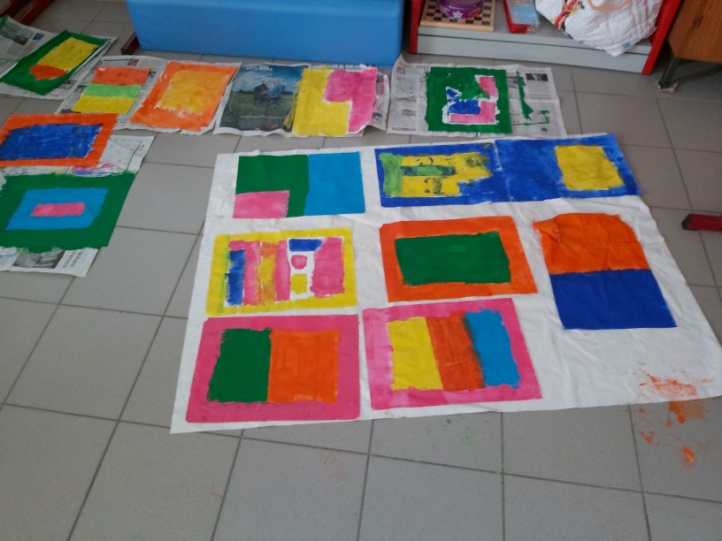